Top 10 Länder nach Anzahl neuer COVID-19-Fälle
296.496.809 Fälle (+73,8% im Vergleich zu Vorwoche)
Quelle: WHO, Stand:06.01.2022; *Our World In Data - Vacc, Stand: 04.-05.01.2022
[Speaker Notes: Diese Woche kein neuen Länder dazugekommen]
7-Tages-Inzidenz pro 100.000 Einwohner weltweit
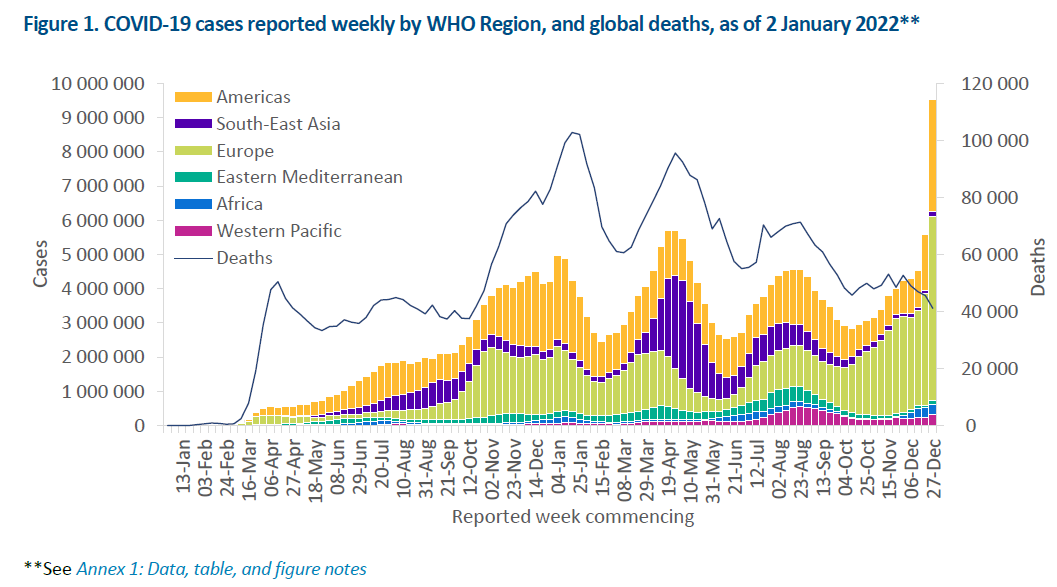 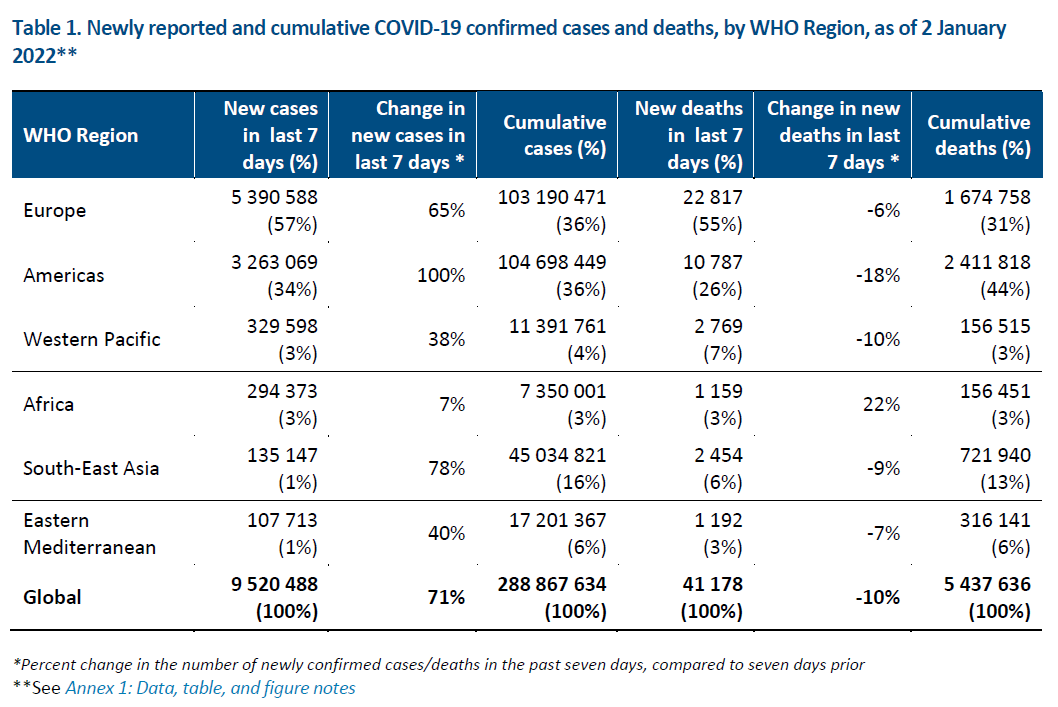 Quelle:WHO SitRep 06.01.2022, Datenstand 02.01.2022
Virusvariante B.1.1.529 (Omikron) – UK – Hospitalisierung
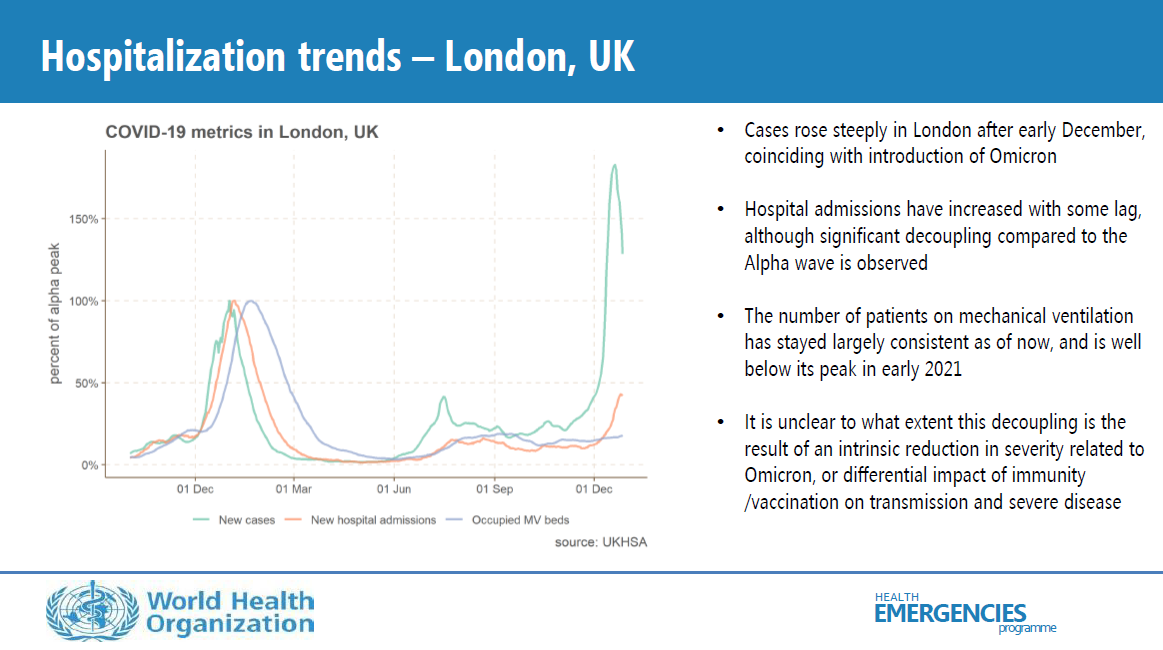 Quellen: WHO GOARN call, vom 06.01.2022
[Speaker Notes: Die Karte ist noch alt]
Virusvariante B.1.1.529 (Omikron) – Frankreich – Hospitalisierung
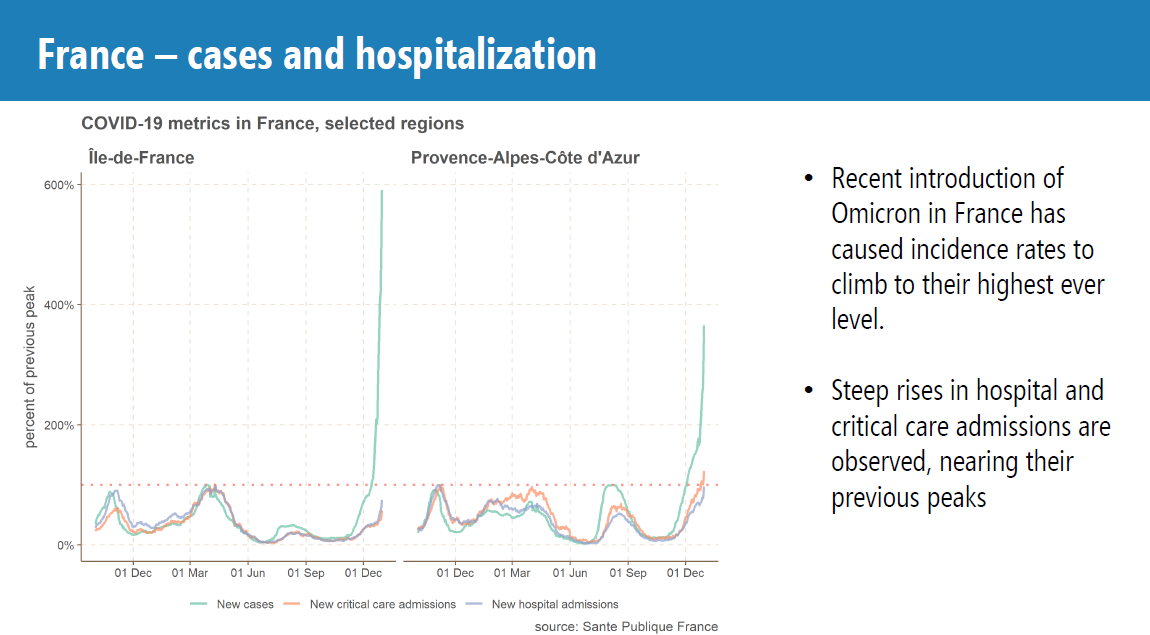 Quellen: WHO GOARN call, vom 06.01.2022
[Speaker Notes: Die Karte ist noch alt]
Virusvariante B.1.1.529 (Omikron) – USA – Hospitalisierung
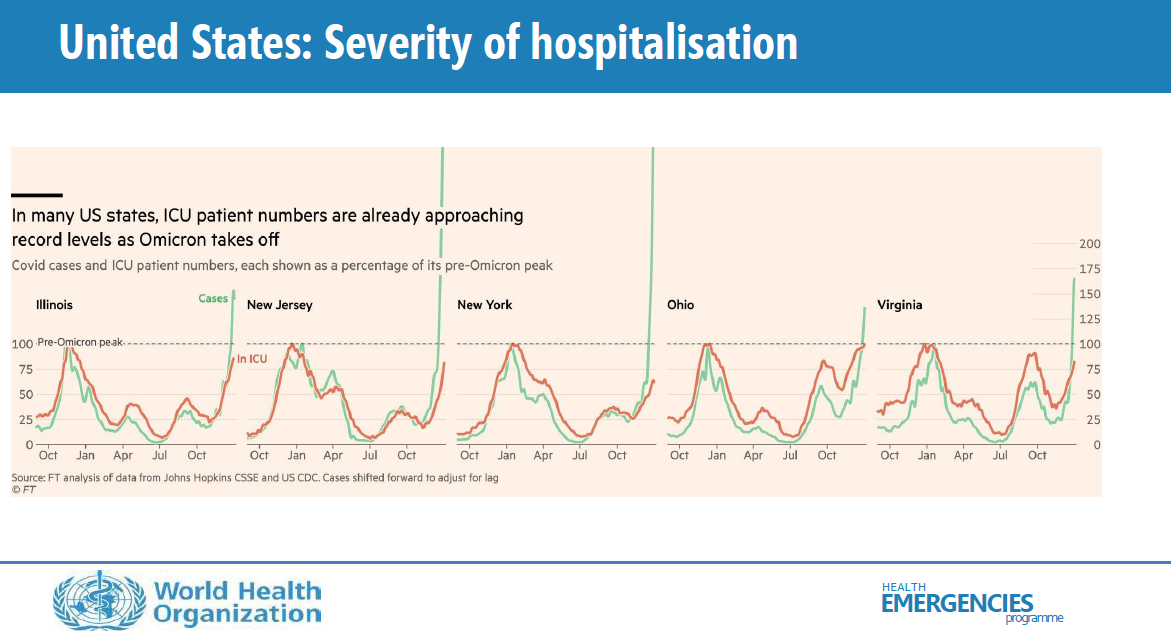 Quellen: WHO GOARN call, vom 06.01.2022
[Speaker Notes: Die Karte ist noch alt]
Back up
7-Tages-Inzidenz pro 100.000 Einwohner weltweit
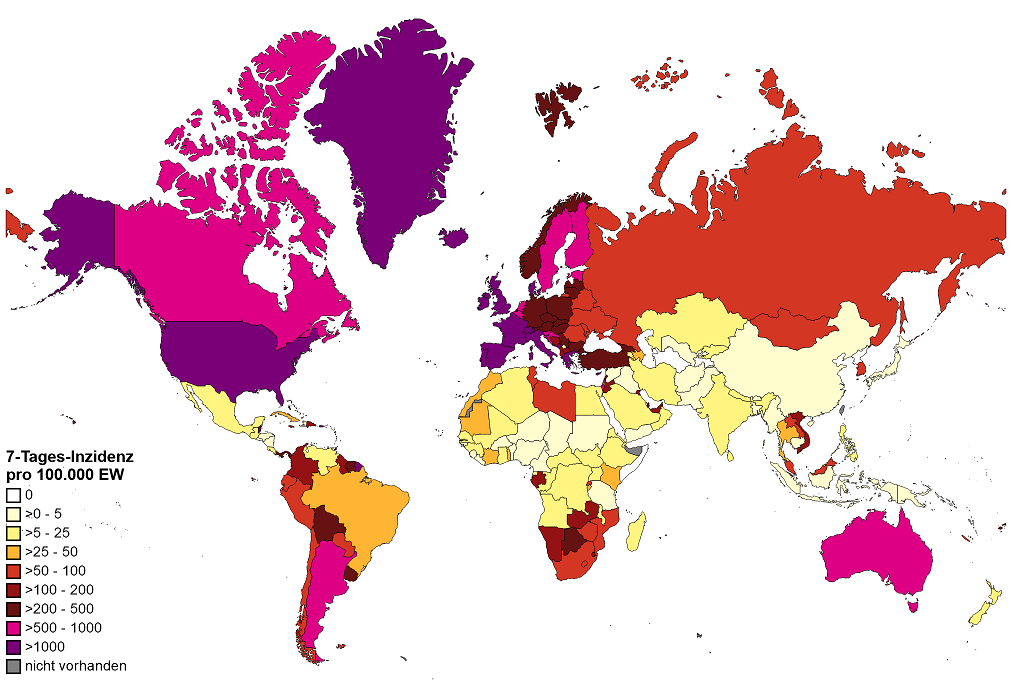 Quelle: WHO Datenstand 05.01.2022
[Speaker Notes: Hohe und Steigende Inzidenzen in Länder Weltweit:
Afrika – insbesondere Südafrikanische Länder berichten höhere Inzidenzen aber auch Kenia, Nigeria, Süd Sudan und DRC haben zurzeit die Höchste Inzidenzen seit Anfang der Pandemie und in mehrere Länder sind die Fallzahlen die letzte Wochen wieder gestiegen
Amerikas – insbesondere USA, Kanada, Argentinien. IN USA ist Omikron schon dominierend. In Kanada wird die Zahlen erst am 29.12.2021 ein update bekommen
Oceanien – insbesondere Australien – Anteil Omikron steigt – insbesondere viele Fälle in NSW
Asien – hier ist die Lage ruhiger, allerding sind hohe Fallzahl Steigerungen auch in Israel und die Vereinigte Arabische Emirate zu beobachten. In Südkorea scheint die Fallzahlen sich zu Stabilisieren.]
7-Tages-Inzidenz pro 100.000 Einwohner EU/EWR
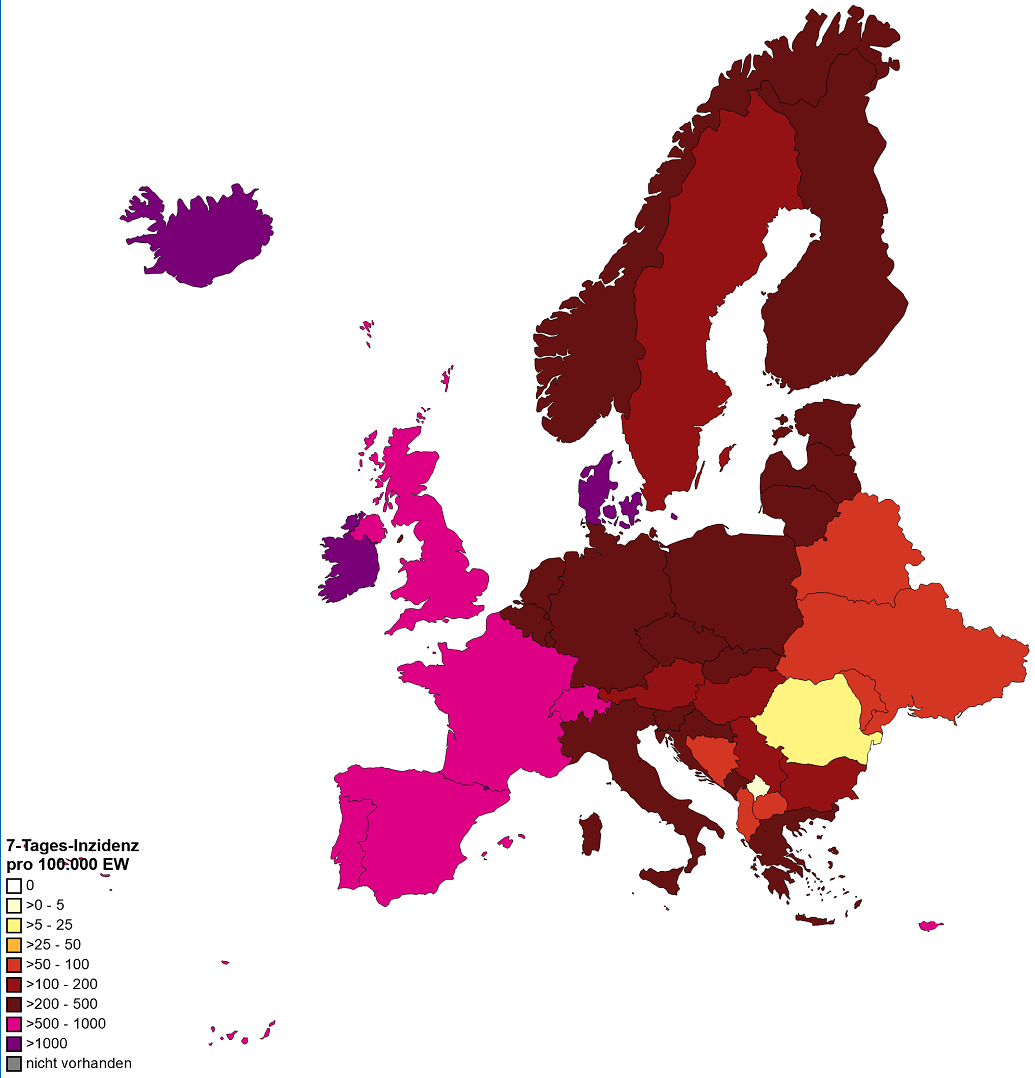 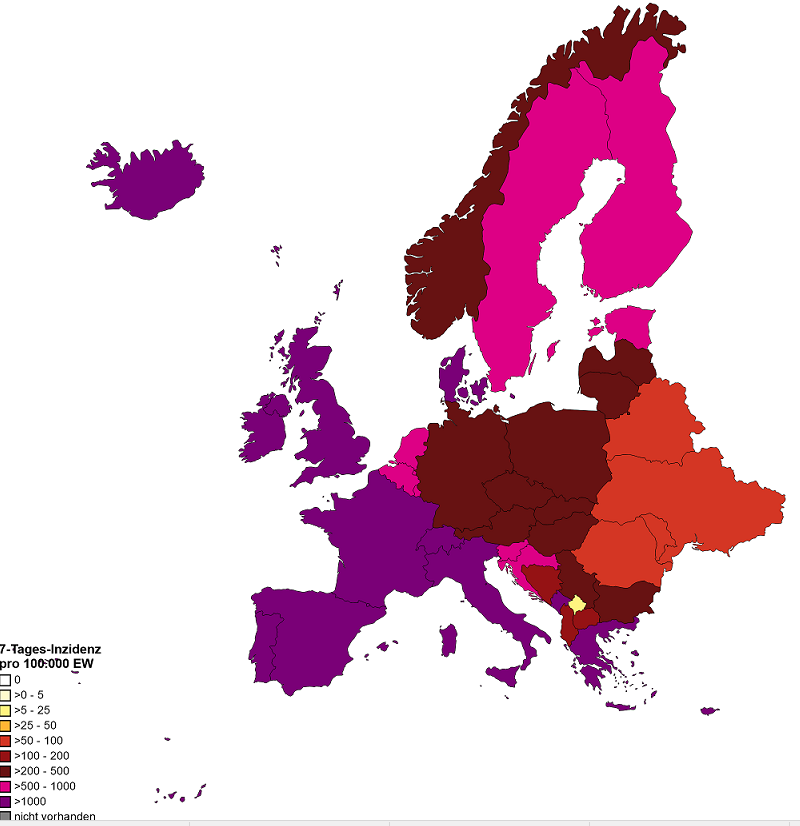 Datenstand 28.12.2021
Quelle: WHO, ECDC, Stand: 05.01.2022
% Veränderung der Fallzahlen die letzten 7-Tage
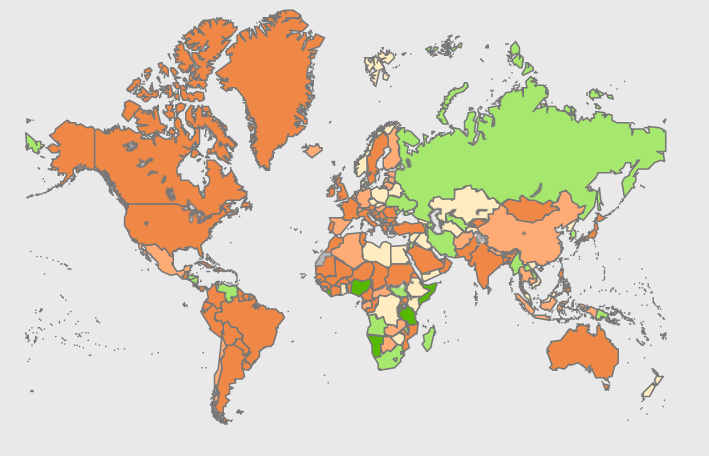 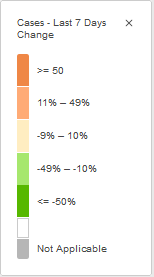 Quelle: WHO Dashboard, datenstand 05.01.2021, Zugriff: 06.01.2022
[Speaker Notes: Viellecht nicht notwendig. Kann all ergänzung zur Inzidenzen genutzt werden]
Virusvariante B.1.1.529 (Omikron) - Weltweit
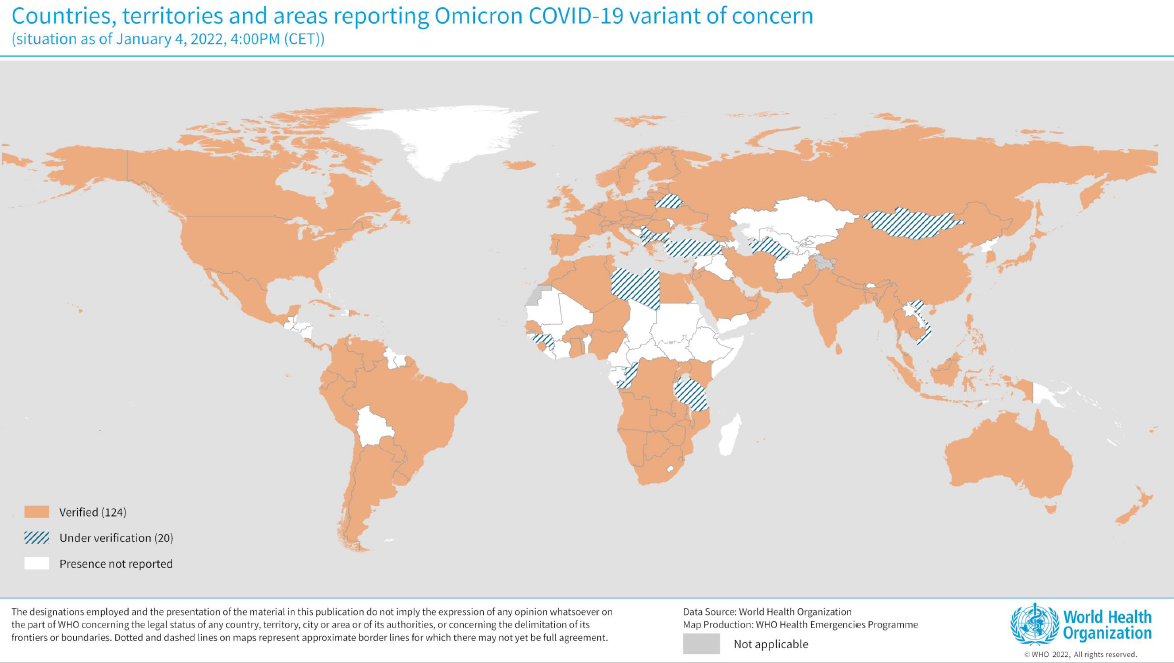 Quellen: WHO GOARN call, vom 06.01.2022
[Speaker Notes: Die Karte ist noch alt]
Virusvariante B.1.1.529 (Omikron) - Weltweit
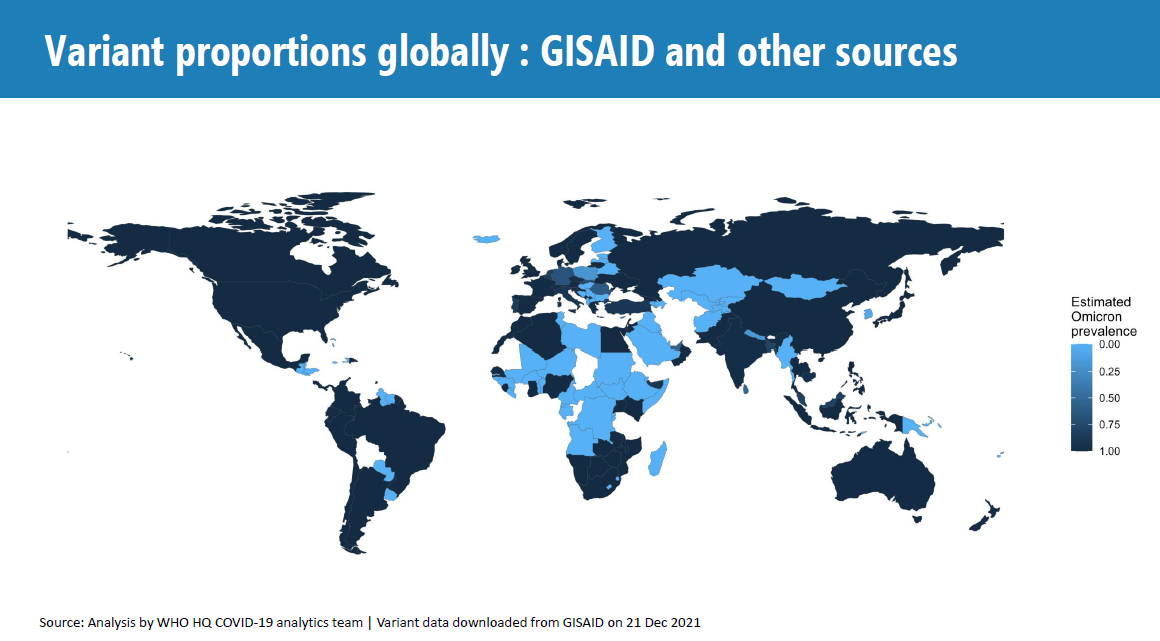 Quellen: WHO GOARN call vom 06.01.2022
[Speaker Notes: Die Karte ist noch alt]
Virusvariante B.1.1.529 (Omikron) - Weltweit
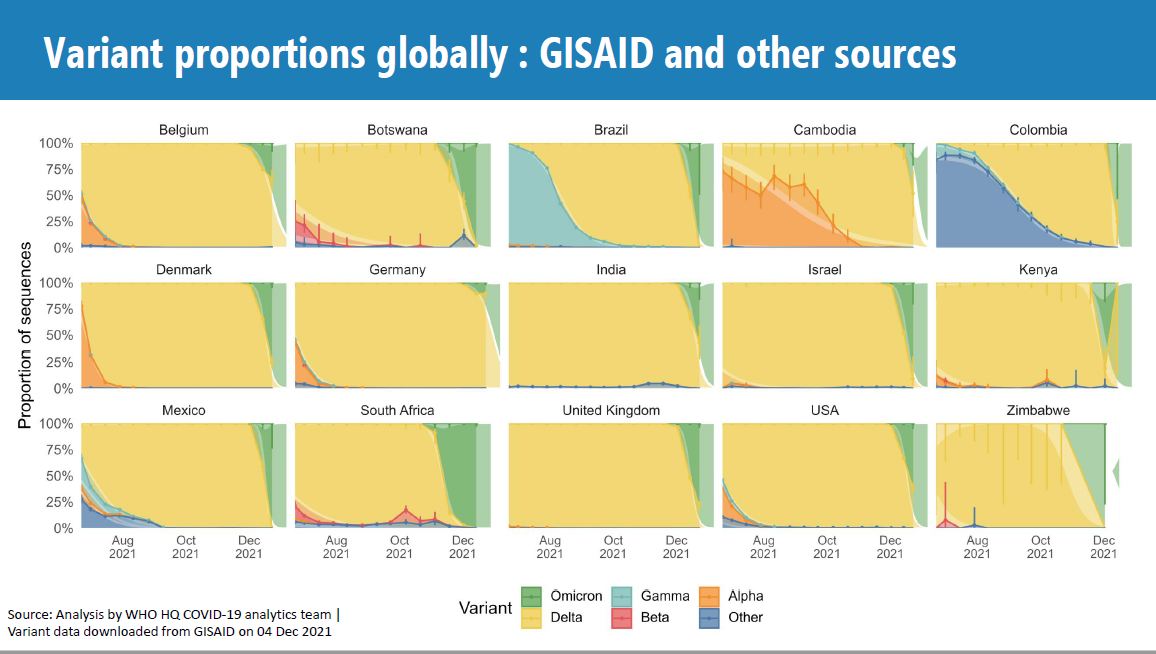 Quellen: WHO GOARN call vom 06.01.2022
[Speaker Notes: Die Karte ist noch alt]